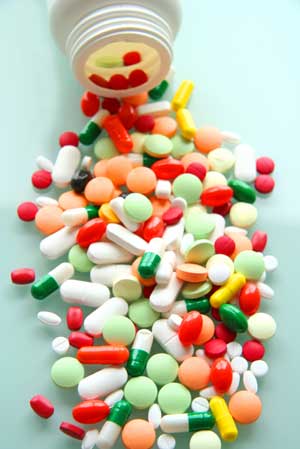 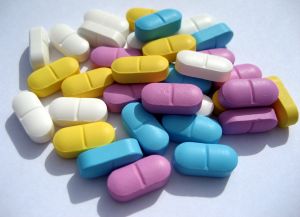 İlaç Güvenliği
TANIMLAR
İLAÇ                             																																																		    YÜKSEK RİSKLİ İLAÇ
Vücudun işleyişini 
etkileyen ve hastalıkları
iyileştirmek için kullanılan 
kimyasal maddelere 
ilaç denir
Hatalı kullanıldıklarında, 
hasta üzerinde geri
dönüşsüz veya kalıcı 
  olumsuz etki oluşturan ilaçlara
(örneğin; sakatlık, ölüm) 
yüksek riskli ilaç denir
İLAÇ GÜVENLİĞİ
İLAÇ GÜVENLİĞİ NEDİR? Hastaların tedavilerinde kullanılacak olan tüm ilaçların; temininden saklanmasına, order edilmesinden transferine, uygulanmasından uygulama sonrası izlemine kadar her aşamada güvenli kullanımı sağlamak amacıyla yapılan düzenlemelerdir
İlaç Güvenliği Uygulamaları sadece hastanın hayati tehlikesini önlemek için değil aynı zamanda çalışan güvenliği için de zorunlu bir prosedürdür.
İLAÇ GÜVENLİĞİ SORUMLULARI
SORUMLULAR 
• Doktorlar 
• Hemşireler 
• Eczacılar ve eczacı kalfaları 
• Hasta bakıcılar 
• Depo görevlileri 
• Farmakovijilans sorumlusu
HATA ORANLARI
Ülkemizde Ayaktan Tanı ve Tedavi Merkezlerinde; 
• Reçeteleme Hataları: 
.Reçetelerde en az bir hata saptanma oranı %21. 

• Ayaktan Hemodiyaliz Merkezlerinde Yapılan Hatalar: 
.Reçeteleme hatası yapılan hasta oranı %9.7 
.Hasta başına medikasyon ilişkili sorun 0.45/ay 

• Ayaktan Kemoterapi Merkezlerinde Yapılan Hatalar: 
.Hatalı uygulama yapılan doz oranı %3 

Prof. Dr. H. Erdal Akalın, FACP, FIDSA Sağlıkta Kalite ve iyileştirme Derneği Yayını2009
Sağlık Bakanlığı 2012 verilerine göre İlaç güvenliği ile ilgili hatalar, Tüm tıbbi hataların %18 -22’sini kapsamaktadır
İlaç Güvenliğinde En Sık Rastlanılan Sorunlar 
İlaçla ilgili bilgi yetersizliği 
 Hasta ile ilgili bilgi eksikliği 
Kurallara riayet edilmemesi 
Unutkanlık, yorgunluk, dikkatsizlik 
Yazım hataları 
Verilecek ilacın doğrulanmasında hatalar 
İlacın dozunun doğrulanmasında hatalar 
İlgili servisler arasında iletişim eksikliği 
İnfüzyon pompalarına bağlı hatalar 
Yetersiz monitorizasyon 
Hazırlama (preparasyon) hataları 
Standardizasyon olmayışı 
İlaç bulundurma sıkıntıları
Sonuçları Ağır Medikasyon Hatalarına En Sık Neden Olan İlaçlar 
• İnsülin 
• Morphine 
• Heparin 
• Fentanyl 
• Hydromorphone 
• Warfarin 
• Potassium Chloride 
• Vancomycin 
• Enoxaparin 
• Metoprolol Tartrate 
• Furosemide 
• Methylprednisolone 
• Meperidine
İlaç Uygulamalarında 8 Doğru İlkesi
Doğru ilaç,
	 Doğru doz
	 Doğru zaman
	 Doğru yol
	 Doğru etki
	 Doğru form
	 Doğru kayıt
	 Doğru hasta
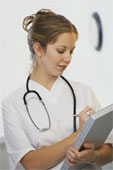 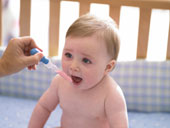 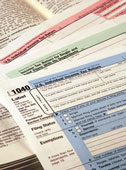 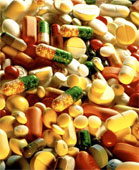 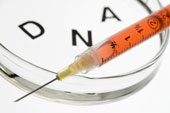 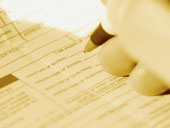 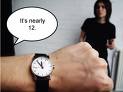 İLAÇ UYGULAMASINDA 8+1 DOĞRU 
1. Doğru ilaç 
2. Doğru doz 
3. Doğru hasta 
4. Doğru zaman 
5. Doğru yol 
6. Doğru ilaç şekli 
7. Doğru form- Doğru kayıt 
8. Doğru etki 
9. Doğru veriliş süresi 
Yukarıda belirtilenlere ek olarak göze, kulağa ya da özellikli bir tarafa uygulanacak ilaçlar için ayrıca, doğru taraf olduğu order ile tedavi kartı karşılaştırılarak doğrulanır.
İLAÇ UYGULAMALARINDA HEMŞİRENİN SORUMLULUKLARI
.Hemşire hastasına ilacı uygulamadan önce alerjisinin olup olmadığını bilmeli, 
.İlaç uygulaması hakkında hastayı bilgilendirmeli, 
.İlacı hazırlayan hemşire, mutlaka uygulamayı da kendisi yapmalı, başkasının hazırladığı ilacı uygulamamalı, 
.Hastaya uygun pozisyonu vermeli, 
.İlacın etki süresini bilmeli
Aşılar ve serumlar mutlaka buzdolabında saklamalıdır. 
.İlacın üzerindeki etiket kirli veya eskimiş ise yenisi ile değiştirilmelidir. Etiketi tam olarak okunmayan ilaçlar kullanılmamalı, 
.Tarihi geçen, rengi, kokusu, görünümü değişen ilaçlar kullanılmamalıdır. 
.İlaç dolabının olduğu yerde yapay aydınlatma tesisatı olmalıdır. 
.Acil ilaçlar ayrı bir bölmede olmalıdır. Aynı etkiyi gösteren ilaçlar bir arada bulundurulmalıdır.
İlaçlar, vücuda alındıktan sonra lokal yada sistemik etki gösterirler. Etki etme biçimleri ilacın uygulanma yolu ile yakından ilişkilidir. 
.Verilen herhangi bir ilacın etkisi; 
-Hastaya (yaş vb), 
- İlacın dozuna, 
- İlacın uygulandığı yola 
- İlacın metabolizmasına bağlı olarak değişir
Her sağlık kurumu, hekim tarafından ilaç isteminin yazıldığı özel formlara/otomasyon sistemine sahiptir. 
.Doktor istemi mutlaka yazılı olarak alınmalıdır. 
.Order edilmemiş ilaçlar hiçbir koşulda uygulanmaz. 
Orderlarda “Kullanımı Sakıncalı Kısaltmalar 
Listesi”nde yer alan kısaltmalar kullanılmaz. 
…………….. 4/h = 4 saat? 
4 hafta??
DOKTOR TARAFINDAN YAZILI İSTEMDE BULUNMASI GEREKENLER
Hastanın adı soyadı 
.İlaç isteminin tarihi ve zamanı 
.Uygulanacak ilacın tam adı 
.İlacın dozu 
.İlacın hangi yoldan uygulanacağı 
.İlacın uygulanma sıklığı 
.Uygulama zamanı 
.Veriliş süresi 
.İstemi yapan doktorun bilgileri ( adı, diploma tescil no’su ve imzası)
Hekim tarafından yazılmış istem hatalı, eksik ya da anlaşılmaz olabilir. Bu durumda hekime geri dönülmeli ve kurumun belirlediği politika izlenmelidir.
ÖRNEK İLAÇ İSTEMİ
İLACIN ADI : DİAZEM 
DOZU          : 10 MG 
FORMU       : Ampul 
İLACIN EKLENECEĞİ MAYİ : İZOTONİK 100 CC
VERİLİŞ YOLU  :IV INFUZYON
VERİLİŞ HIZI     :20 ML /Saat 
VERİLİŞ SÜRESİ  . 5 SAAT BOYUNCA
İlaçlar pek çok farklı yolla ve pek çok farklı nedenle uygulanmaktadır. Tüm ilaç uygulamalarında hastanın güvenliğini sağlanması gerekir
Birimlerde kullanılacak tüm ilaçlar (hastaların evlerinden getirdikleri ilaçlar da dahil) hemşire odalarında ve/veya hemşirelerin denetiminde bulunan saklama alanlarında muhafaza edilmeli
Hemşire hastanın yanında yer alan, evde kullandığı ve hastanede kullanmaya devam edeceği ilaçları “Hasta İlaçları Teslim Formu” ile teslim almalı ve hastaya ait olan ilaç dolabına yerleştirmelidir. 
Hastanın evden getirdiği ilaçlar kaydedilse dahi order edilmediği sürece hemşire tarafından uygulanamaz.
Teslim alınan ilaçların miat kontrolü yapılmalı, 
•İlaçlar hekim tarafından da kontrol edilmelidir. 
•İlaçlar hemşire tarafından uygulanmalıdır. 
•İlaçların miadı geçmişse hastaya haber verilerek imha edilir. 
•İlaçlar kullanılmayacaksa hasta yanında bırakılmaz. Taburcu olurken hastaya teslim edilir. Teslim edilen ilaçlar hasta dosyasına kaydedilir
İlaçlar, kapalı kaplarda ve kişiye özel olarak hazırlanmalı, o kaplarda hastaların kimlik tanımlayıcı bilgileri bulunmalıdır. 
.Tedavi planı; ilacın tam adını, uygulama zamanını ve dozunu, uygulama şeklini ve veriliş süresini içermelidir. 
.İlaçlar hastaya hemşire tarafından uygulanmalı, stajyerlerin ilaç uygulamaları da hemşire gözetiminde olmalıdır.
Birimlerde çoklu kullanımı mümkün olan örneğin göz damlaları, pomatlar, şuruplar gibi ilaçların üzerine açılma tarihi yazılır ve ambalajında aksi bildirilmemişse açıldıktan sonra 15 gün içinde tüketilmemesi durumunda kalan ilaç enfekte kabul edilir ve kurallara uygun imhası gerçekleştirilir
Heparin ve İnsülin gibi multidoz ilaçların üzerine de, açan tarafından: 
• İlaçların açılış tarihi, 
• Saati yazılır. 
• İlacın ağzı dezenfekte bir materyalle kapatılır. 
Tüketimi 24 saati aşmadı ise yeni flakon açmaktan kaçınılır ve açık ürünün üzerine yeşil etiket yapıştırılır.
Yeşil ve kırmızı reçeteye tabi ilaçlar (narkotik ilaçlar) kilitli alanlarda bulundurulmalıdır. 
• İlaçların devir teslimi yapılmalıdır. 
•Devir teslim kayıtlarında; 
-İlaçtan hangi hastaya kaç adet kullanıldığı, 
-İlacın kullanıldığı tarih, 
-İlacı kimin uyguladığı, 
- Teslimde kaç adet ilaç teslim edildiği, 
-Teslim alan ve teslim edenlerin imzaları bulunmalıdır
Bağımlılık veren ilaçlar çift kilitli bir dolapta saklanmalı, imza ile alınmalı ve verilmelidir. 
.Zehirli ilaçların üzerine kırmızı etiket yapıştırılmalıdır
İlaç Hatalarını Önlemek İçin Kurumlarda Neler Yapılabilir ???
Yazılı prosedürler oluşturulmalı, 
.Yapılan hatalar kaydedilmeli, 
.İlaç istemleri yazılı ya da elektronik ortamda alınmalı, 
.Hasta ve hasta yakınını ilaç ve uygulaması konusunda eğitmeli, 
.İlaç dozu hesaplama becerilerini geliştirmeli
İstemin doğru okunduğundan emin olmalı, 
.Hastanın hangi ilaçlara alerjisi olduğu, mevcut ve eşlik eden hastalıklarının hangi ilaçları kullanmaya sakınca oluşturduğunu bilmeli, 
.İlaç uygulamalarında 8 ilkeye dikkat etmeli 
.8 ilkeye aykırılık istemden kaynaklanıyorsa hekimi uyarmal
Uygulama sırasında konsantrasyonumuzu engelleyen etmenlerden uzak durmalı, 
.Hasta bireye ilaç uygulamayı etkileyecek fiziksel ve laboratuar özellikler bilinmeli, 
.İlacın etkileri bilinmeli, beklenmeyen etki oluştuğunda hekim uyarılmalı, 
.Diğer sağlık çalışanlarıyla ve hastalarla etkin iletişim kurulmalı.
ADVERS ETKİ:
Bir beşeri tıbbi ürünün 
hastalıktan korunma, bir 
hastalığın teşhis veya tedavisi 
veya bir fizyolojik fonksiyonun 
iyileştirilmesi veya 
değiştirilmesi amacıyla kabul 
edilen normal dozlarda ortaya 
çıkan zararlı ve amaçlanmamış 
etki.
Ciddi Advers Etki: 
	
Ölüme, hayati tehlikeye, 
hastaneye yatmaya veya 
hastanede kalma süresinin 
uzamasına, kalıcı veya belirgin 
sakatlığa veya iş göremezliğe 
veya doğumsal bir kusura 
neden olan advers etkidir. 

		.
YAN ETKİ VE ADVERS ETKİ AYNI KAVRAMLAR MIDIR?
		Dünya Sağlık Örgütü yan etkiyi, zararlılığına bakılmaksızın tüm amaçlanmamış farmakolojik etkiler olarak tarif etmekte, advers etkiyi ise “bu amaçlanmamış etkilerin zararlı olanları” olarak ayırmaktadır.
Kısaca;  

Yan etki terimi, 
 advers etki dahil tüm 
amaçlanmamış etkileri 
kapsadığı söylenebilir.
Advers Etkilerin bildirimi nereye ve nasıl yapılmalıdır?
Advers Etki Bildirim Formu;
Bir nüsha hasta dosyası için 

Diğer nüsha farmakovijilans sorumlusuna gönderilmek üzere

2 nüsha olarak doldurulur. 
  
!!!Advers etkilerde farmakovijilans  sorumlusu  TÜFAM’a bildirimde bulunur.
İlaç Hataları
Ordera yanlış ilaç yazılması, kısaltma kullanılması, okunaksız el yazısı,

Birimden kaynaklı yanlış ilaç girilmesi, 

Servise yanlış ilaç gönderilmesi, 

İlaç uygulamada (doğru doz, doğru hasta, doğru zaman, doğru ilaç..) hata, 

Sözel orderın yazılı hale getirilmemesi,

Hastanın alerji, gebelik ve genetik gibi özel durumlarının bilinmemesi
İlaç Uygulamalarında 8 Doğru İlkesi
Doğru ilaç,
	 Doğru doz
	 Doğru zaman
	 Doğru yol
	 Doğru etki
	 Doğru form
	 Doğru kayıt
	 Doğru hasta
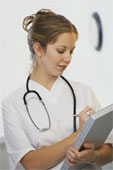 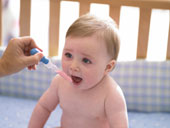 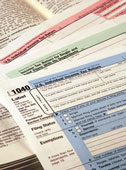 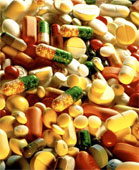 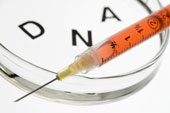 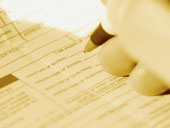 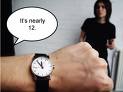 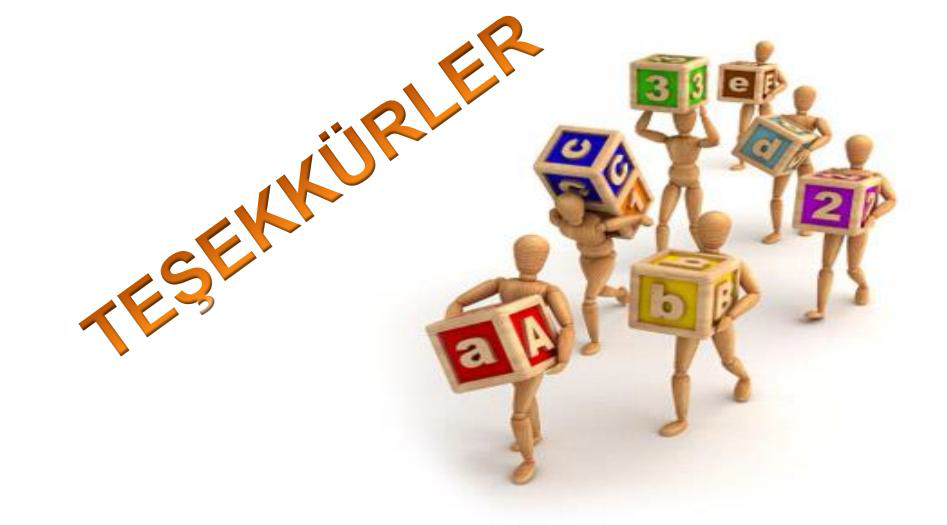